TÍTULO DEL PÓSTER: EN ESTE LUGAR DEBE COLOCAR EL NOMBRE DEL TEMA A PRESENTAR EN EL POSTER – PUEDE ADECUAR EL TAMAÑO SEGÚN LA CANTIDAD DE PALABRAS
En este apartado debe colocar los autores indicando: 
Apellidos, Nombres1; Apellidos, Nombres2; Apellidos, Nombres3; 
Apellidos, Nombres1; Apellidos, Nombres2; Apellidos, Nombres3; Apellidos, Nombres1; Apellidos, Nombres2
Agregar en este apartado la filiación del Instituto donde el autor pertenece
1 Nombre de la Institución o Universidad
1 Nombre de la Institución o Universidad
1 Nombre de la Institución o Universidad
INTRODUCCION
OBJETIVO
Aquí Escribir la introducción Aquí Escribir la introducción Aquí Escribir la introducción Aquí Escribir la introducción Aquí Escribir la introducción Aquí Escribir la introducción Aquí Escribir la introducción Aquí Escribir la introducción Aquí Escribir la introducción Aquí Escribir la introducción Aquí Escribir la introducción Aquí Escribir la introducción Aquí Escribir la introducción Aquí Escribir la introducción Aquí Escribir la introducción Aquí Escribir la introducción
Aquí Escribir el Objetivo Aquí Escribir el Objetivo Aquí Escribir el Objetivo Aquí Escribir el Objetivo Aquí Escribir el Objetivo Aquí Escribir el Objetivo Aquí Escribir el Objetivo Aquí Escribir el Objetivo Aquí Escribir el Objetivo Aquí Escribir el Objetivo Aquí Escribir el Objetivo Aquí Escribir el Objetivo Aquí Escribir el Objetivo Aquí Escribir el Objetivo Aquí Escribir el Objetivo
MATERIALES Y METODOS
Aquí Escribir Metodos Aquí Escribir Metodos Aquí Escribir Metodos Aquí Escribir Metodos Aquí Escribir Metodos Aquí Escribir Metodos Aquí Escribir Metodos Aquí Escribir Metodos Aquí Escribir Metodos Aquí Escribir Metodos Aquí Escribir Metodos Aquí Escribir Metodos Aquí Escribir Metodos Aquí Escribir Metodos Aquí Escribir Metodos Aquí Escribir Metodos Aquí Escribir Metodos Aquí Escribir Metodos Aquí Escribir Metodos Aquí Escribir Metodos
RESULTADOS
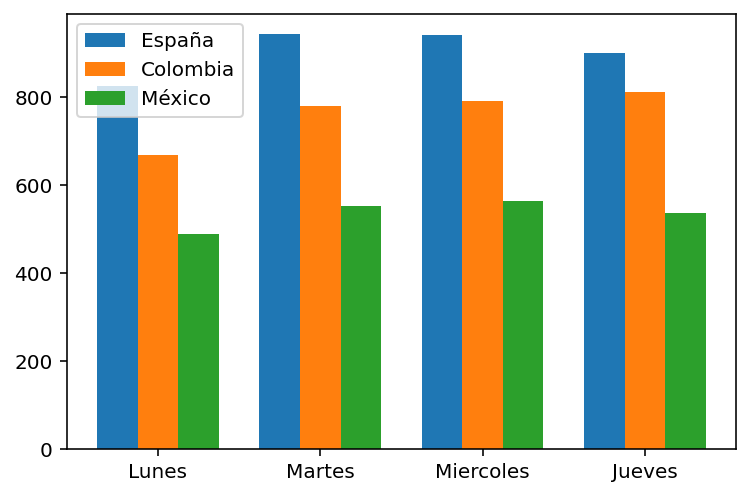 Aquí Escribir los resultados Aquí Escribir los resultados Aquí Escribir los resultados Aquí Escribir los resultados Aquí Escribir los resultados Aquí Escribir los resultados Aquí Escribir los resultados Aquí Escribir los resultados Aquí Escribir los resultados Aquí Escribir los resultadosAquí Escribir los resultados
CONCLUSIONES
Aquí Escribir las conclusiones Aquí Escribir las conclusiones Aquí Escribir las conclusiones Aquí Escribir las conclusiones Aquí Escribir las conclusiones Aquí Escribir las conclusiones Aquí Escribir las conclusiones Aquí Escribir las conclusiones Aquí Escribir las conclusiones
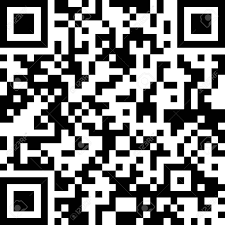 EJEMPLO
PALABRAS CLAVES
Poster, palabra, clave, contacto
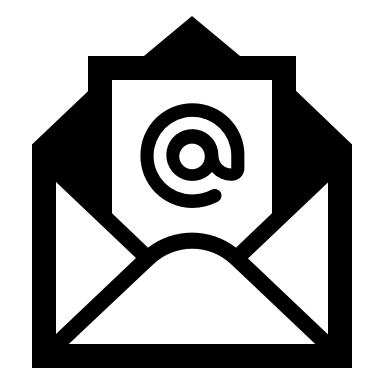 Contacto: contacto@contacto.com
Redes sociales: @perfilderedsocial
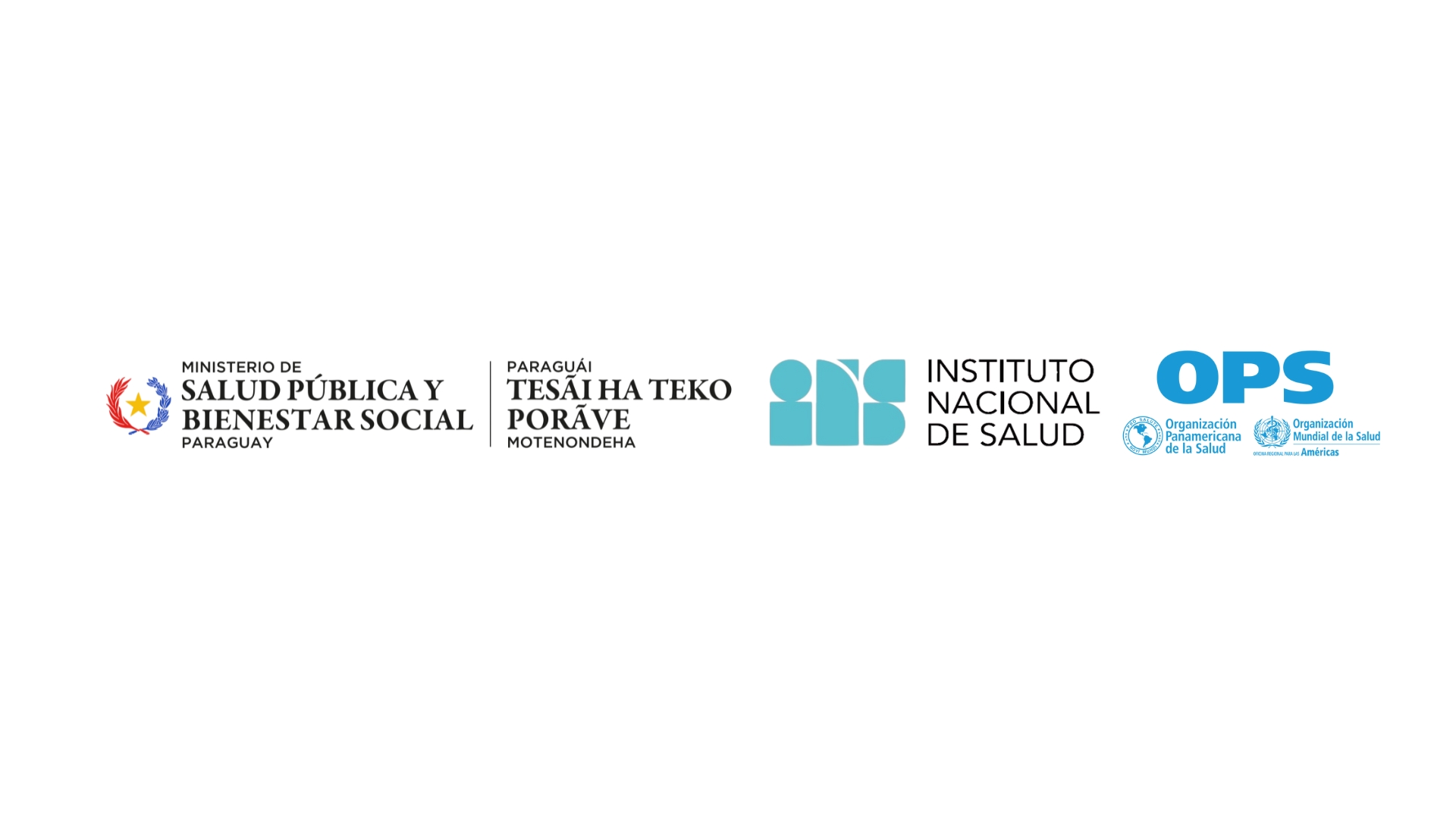